Practica 2:estequiometria
06 de marzo del 2020
COMPETENCIA
El alumno comprueba las relaciones estequiométricas que existen entre los reactivos y los productos al ocurrir una reacción química, así como la conservación de la materia y balanceo redox.
FUNDAMENTO
En química, la estequiometria (del griego “στοιχειον”=stoicheion (elemento) y “μετρόν” = metrón, (medida) es el cálculo de las relaciones cuantitativas entre reactivos y productos en el transcurso de una reacción química. Estas relaciones se pueden deducir a partir de la teoría atómica, aunque históricamente se enunciaron sin hacer referencia a la composición de la materia, según distintas leyes y principios.
D
I
A
G
R
A
M
A

D
E

B
L
O
Q
U
E
S
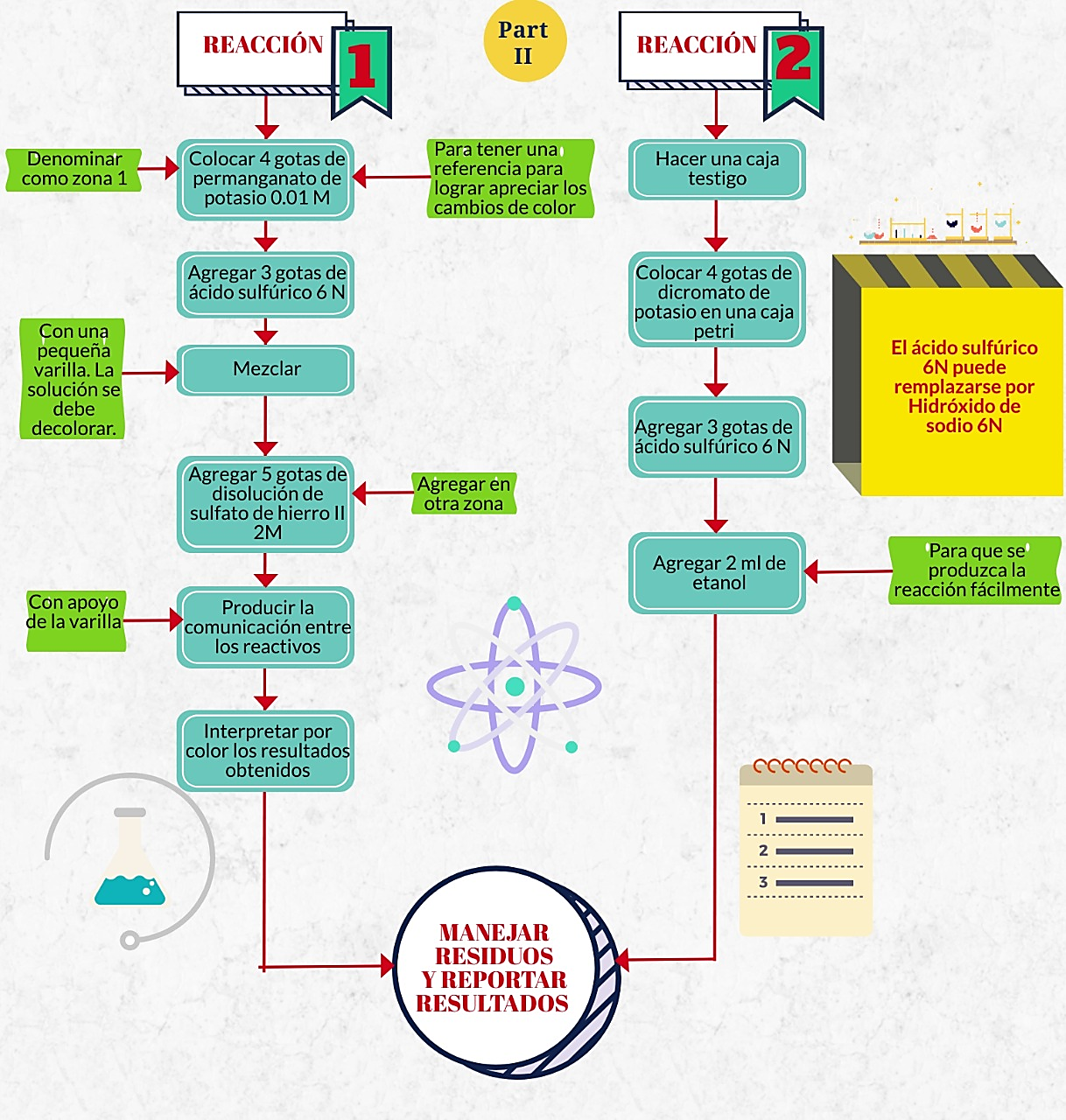 PRELABORATORIO
CALCULOS Y RESULTADOS
2. Calcular cuantas moles se hubieran obtenido con 60 g de ácido acético y que volumen se produciría de gas.
Moles de CH3COOH  = 0.999 mol
n=g del compuestomasa molecular del compuesto. =60 g 60.02gmol =0.999 mol 
Moles de NaHC O3 = 0.999 mol
60 g CH3COOH=1 mol CH3COOH60.02 g CH3COOH =1 mol NaHC O3  1 mol CH3COOH =84.007g NaHC O31 molNaHC O3  = 83.97g NaHC O3
n=g del compuestomasa molecular del compuesto. =83.97 g 84.007gmol =0.999 mol 
Moles de CH3COONa = 0.999 mol
60 g CH3COOH=1 mol CH3COOH60.02 g CH3COOH =1 mol CH3COONa   1 mol CH3COOH =82.04g CH3COONa 1 molCH3COONa   = 82.01 g NaHC O3
n=g del compuestomasa molecular del compuesto. =82.01 g 82.04gmol =0.999 mol 
Moles de H2O = 0.999 mol
60 g CH3COOH=1 mol CH3COOH60.02 g CH3COOH =1 mol H2O 1 mol CH3COOH =18.015gH2O 1 molH2O   = 18.008 g NaHC O3
n=g del compuestomasa molecular del compuesto. =18.008 g 18.015gmol =0.999 mol 
Moles de CO2 = 0.999  mol
60 g CH3COOH=1 mol CH3COOH60.02 g CH3COOH =1 mol CO2 1 mol CH3COOH =44.01gCO21 molCO2   = 43.99 g NaHC O3
n=g del compuestomasa molecular del compuesto. =43.99 g 44.01gmol =0.999 mol
CUESTIONARIO
PRODUCTOS OBTENIDOS
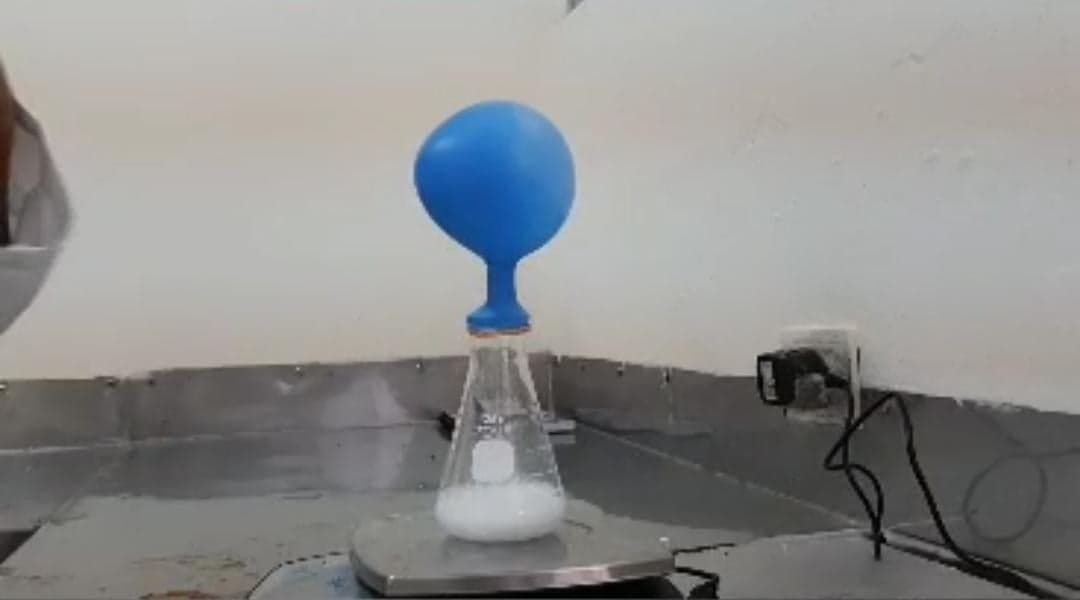 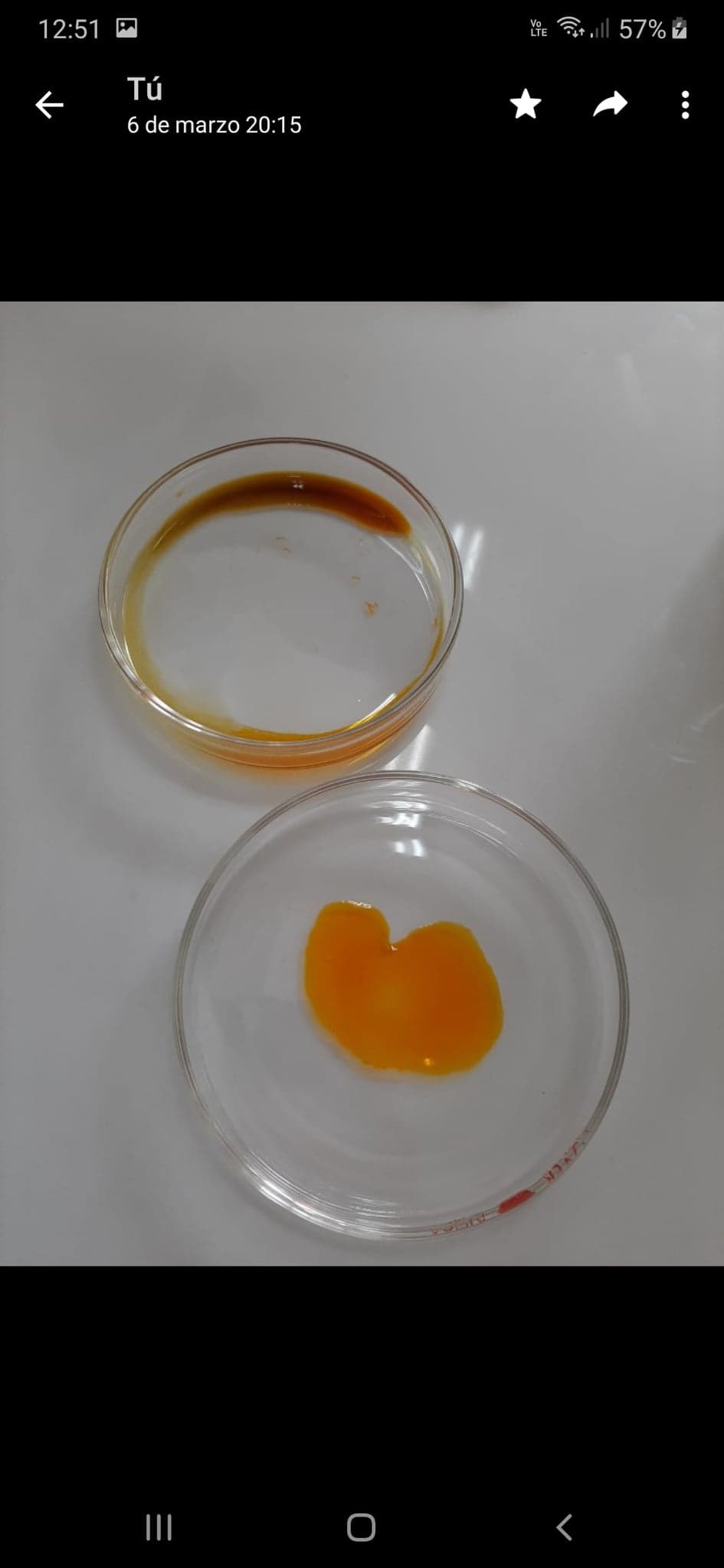 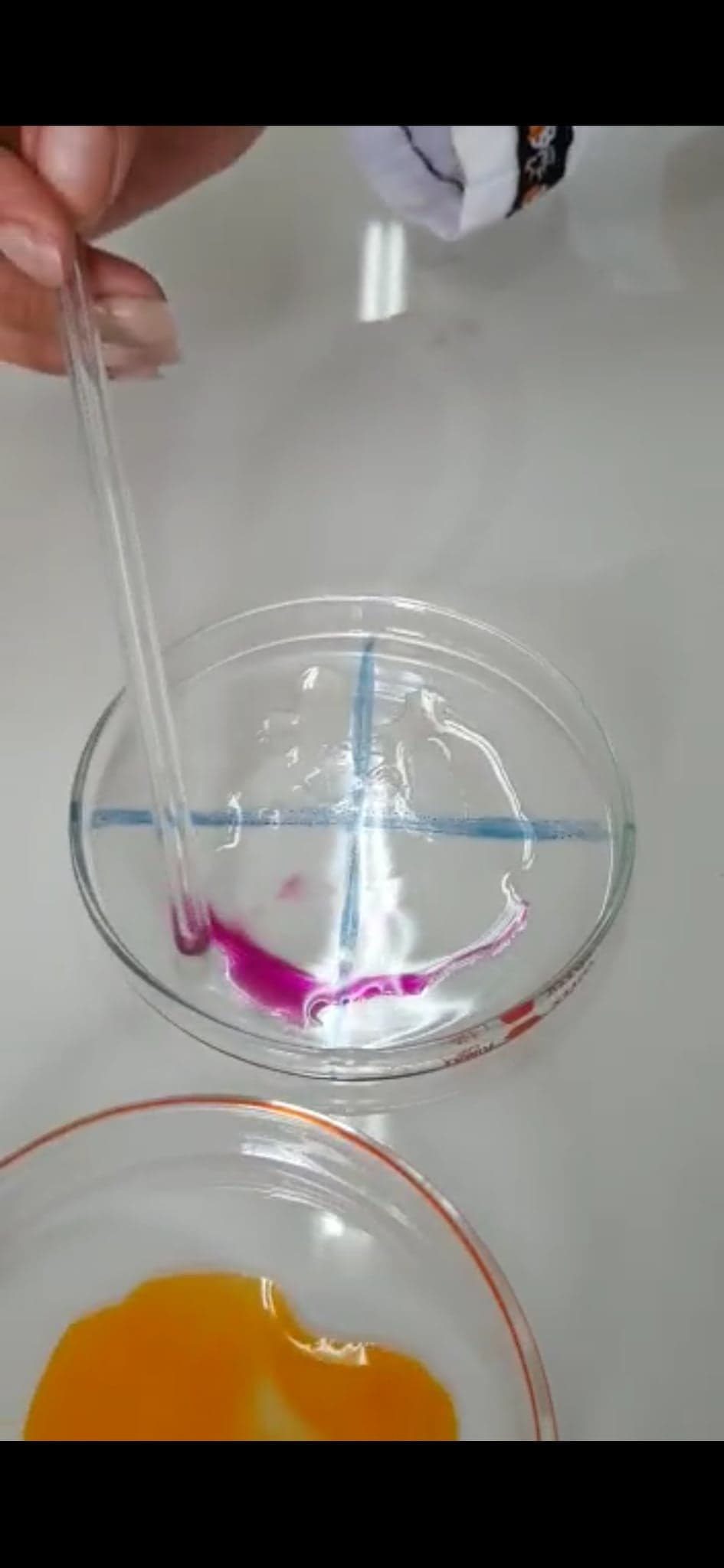 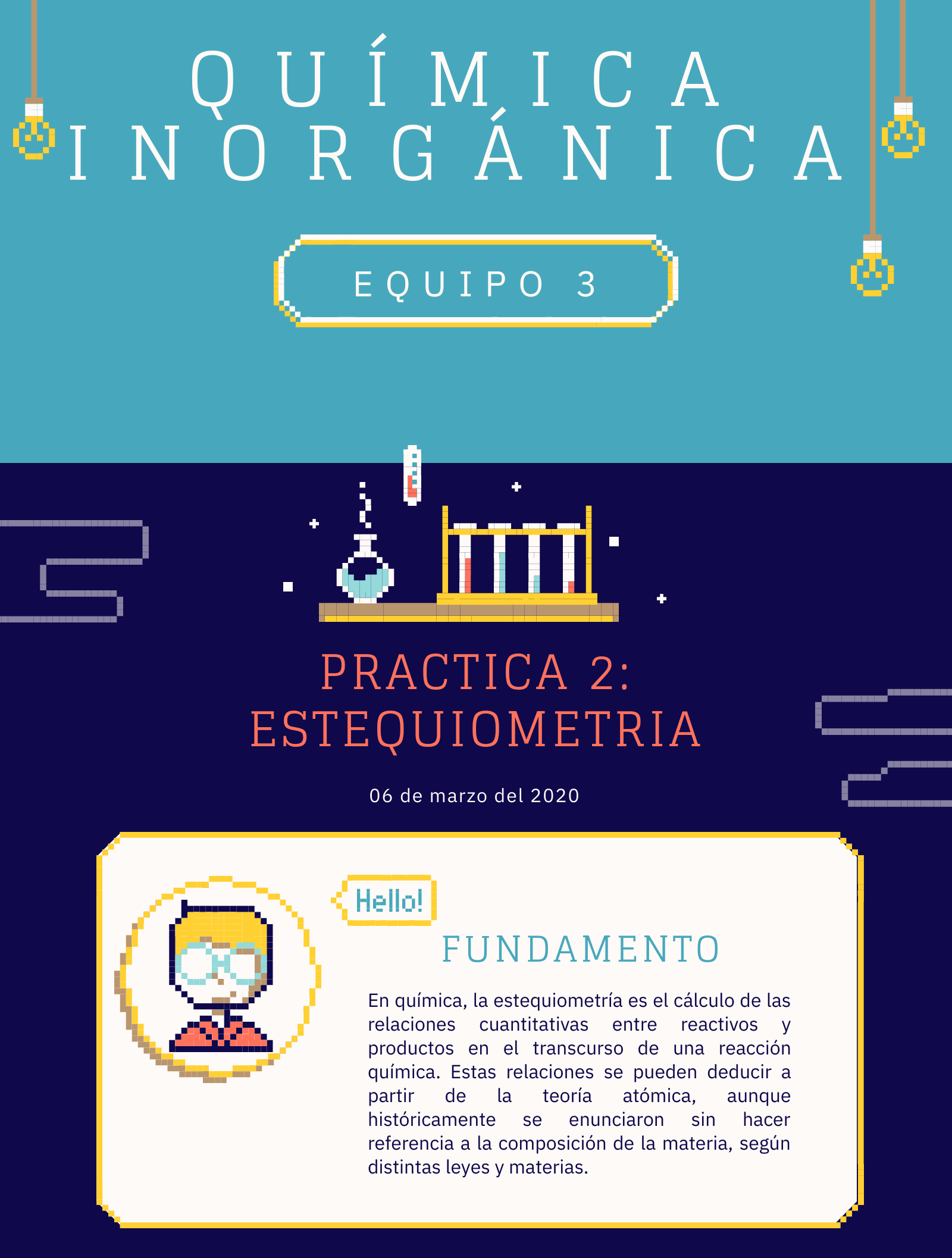 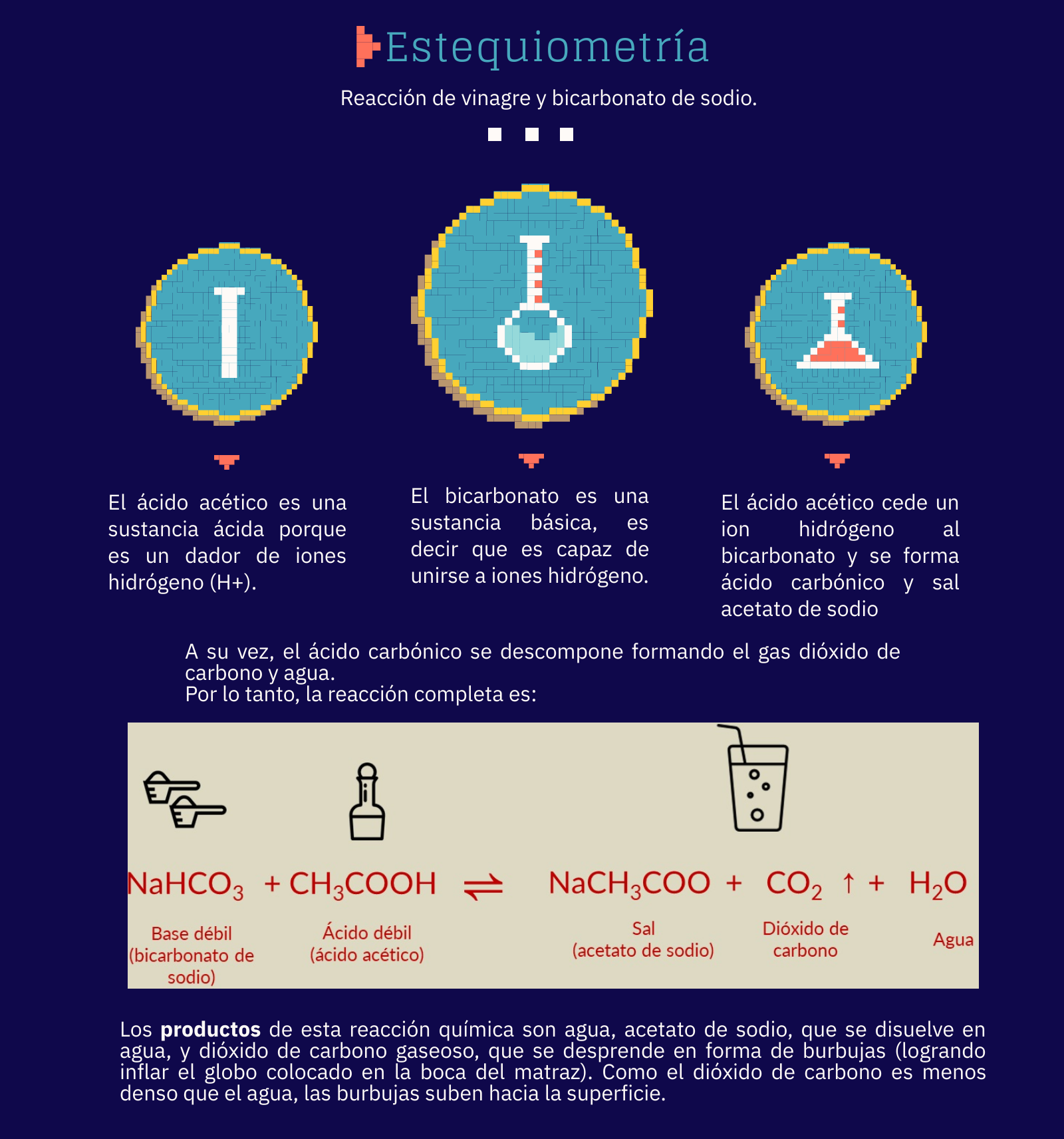 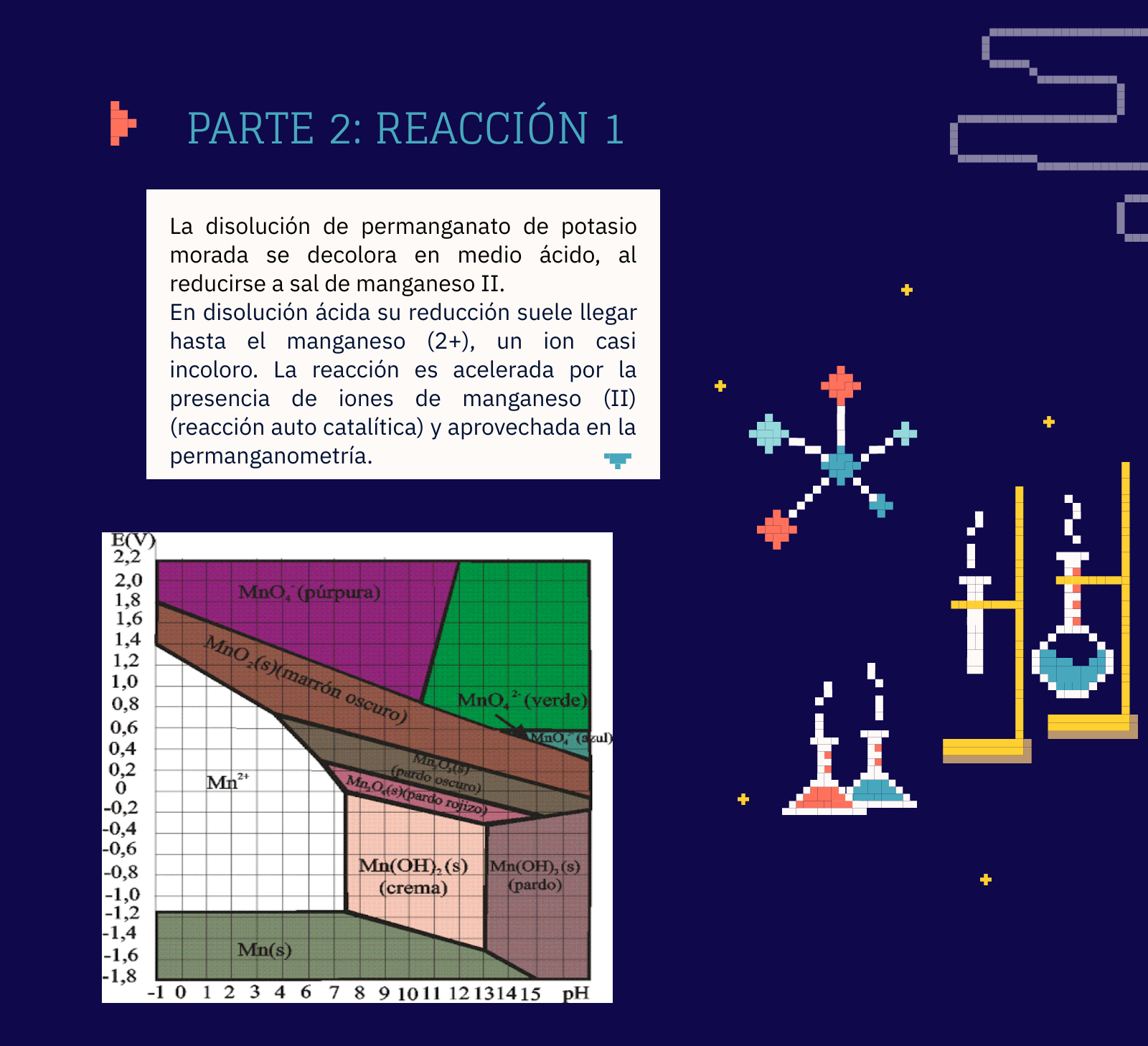 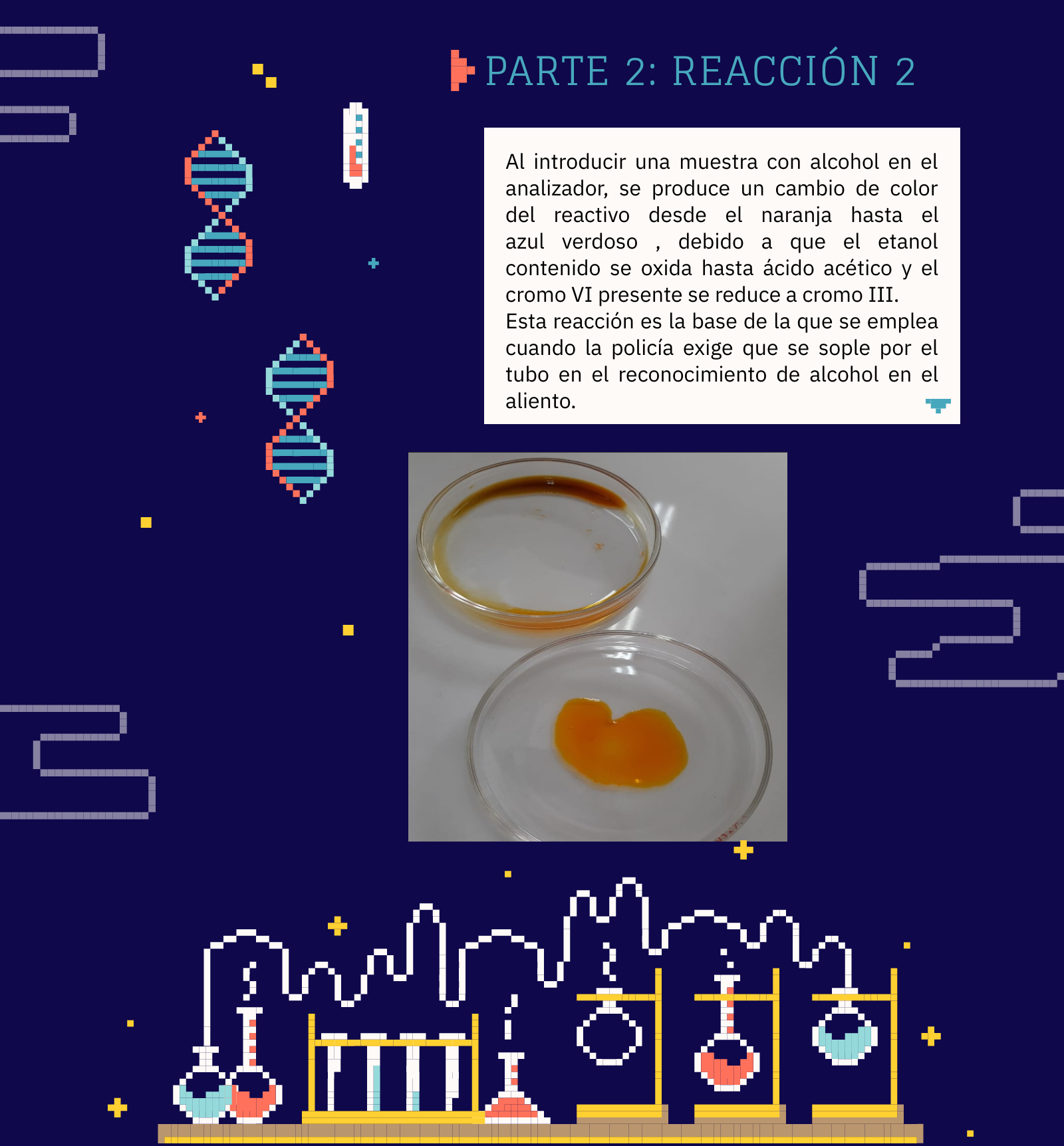